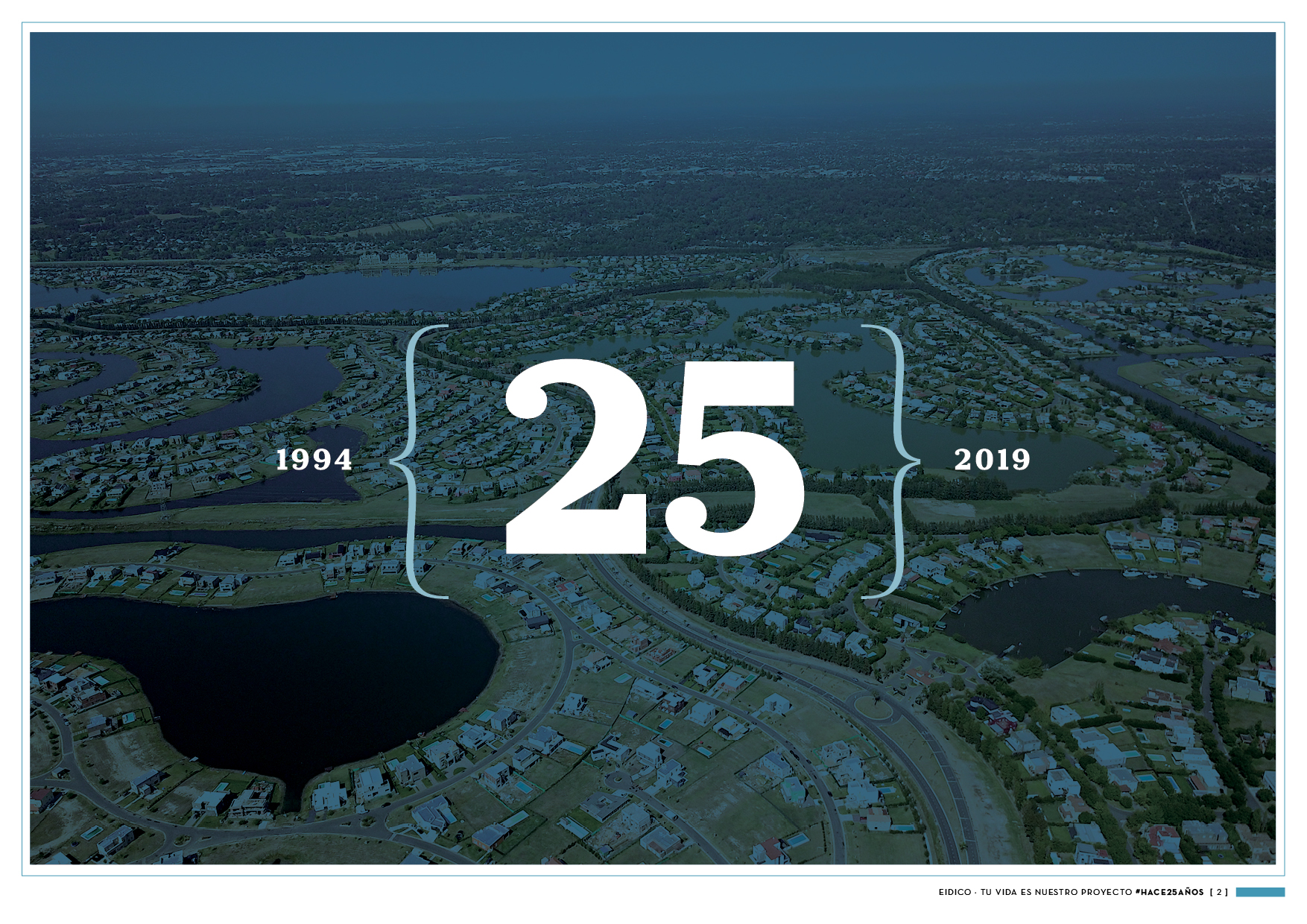 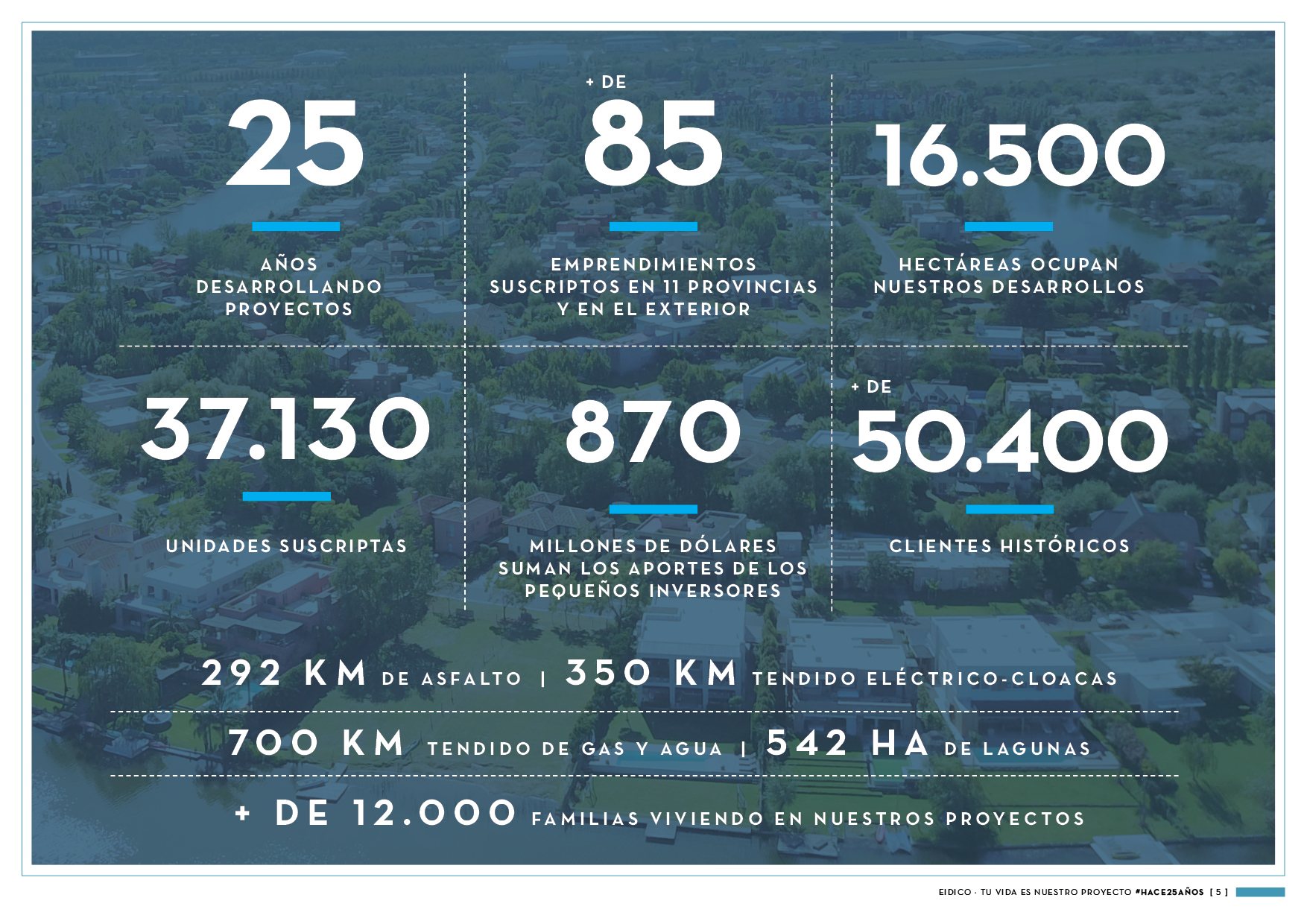 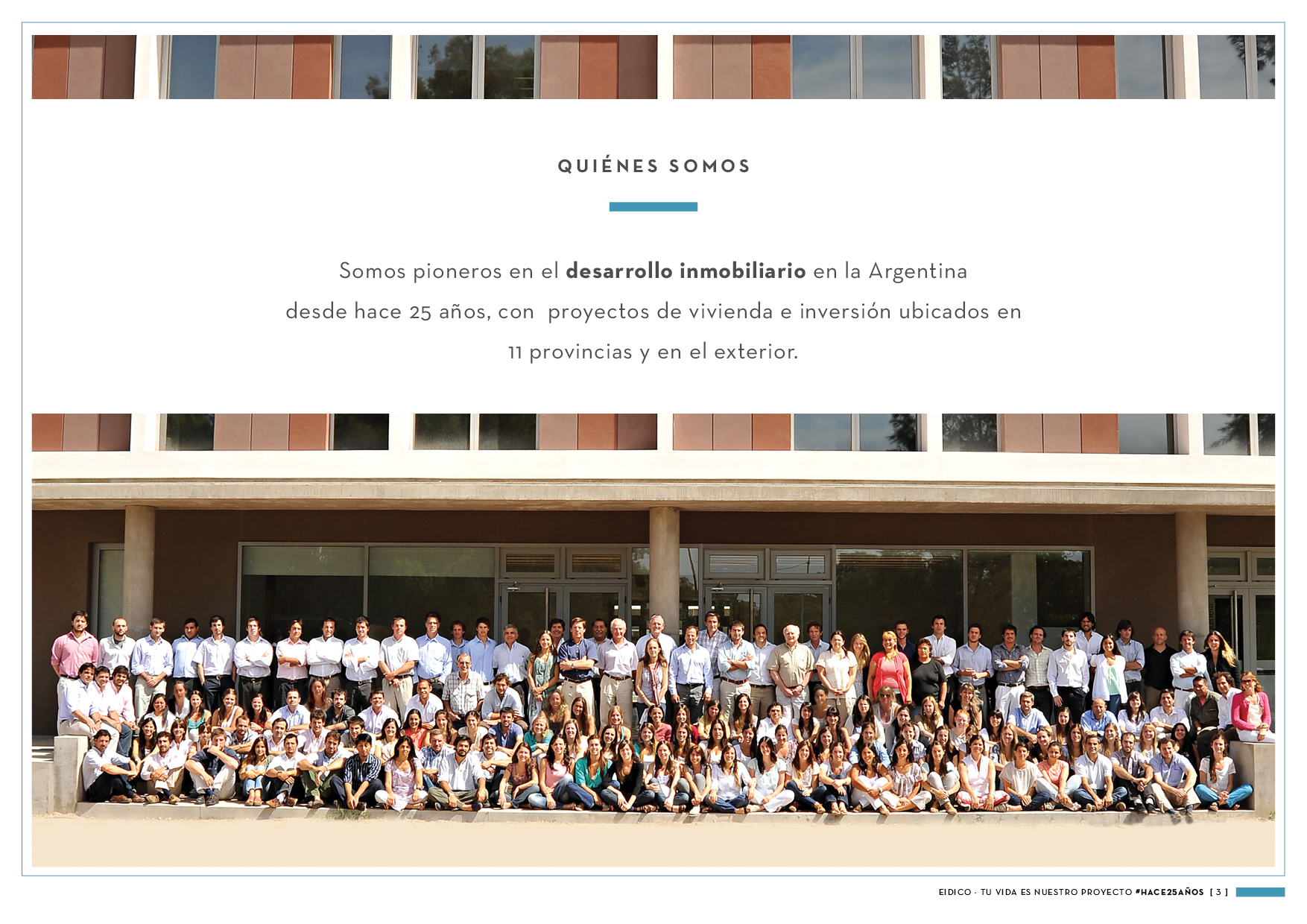 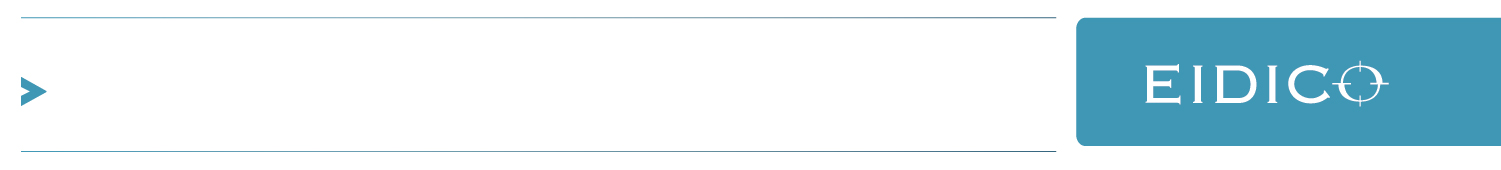 NUESTRO SISTEMA
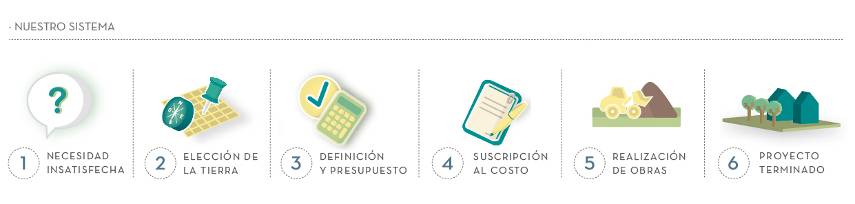 Satisfacemos necesidades.
Reciclamos la figura de la cooperativa.
Cada unidad asume una parte de la inversión total
Es necesario suscribir un alto porcentaje de lotes para llevar adelante el proyecto.
Los propietarios son a la vez inversores.
Eidico actúa como administrador de los aportes de cada propietario/inversor.
ARENAS CHICOMar del Plata
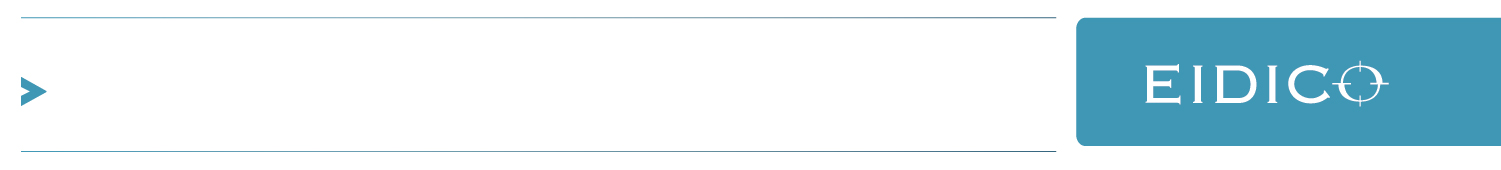 UBICACIÓN
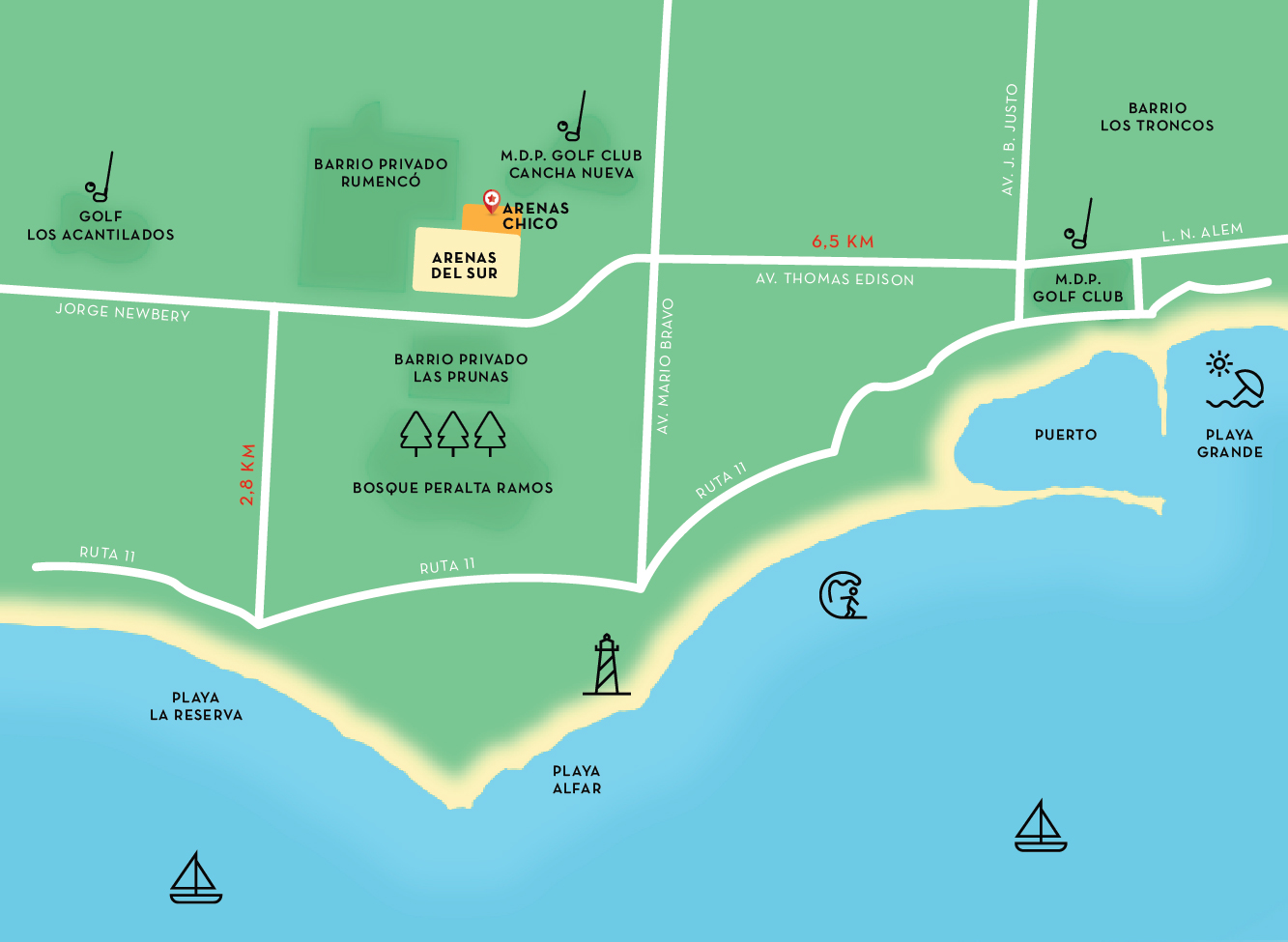 Zona exclusiva
Vecino al barrio cerrado Rumencó
Vecino a Mar del Plata Golf Club
Vecino a Arenas del Sur.
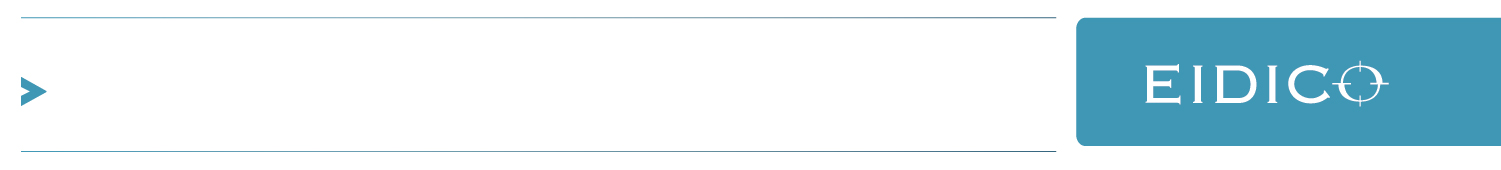 UBICACIÓN
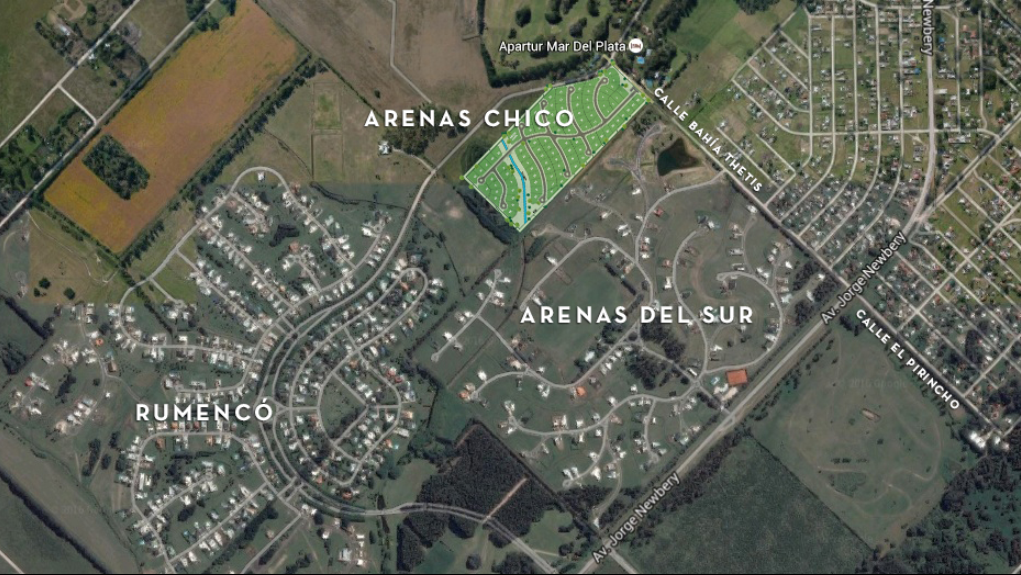 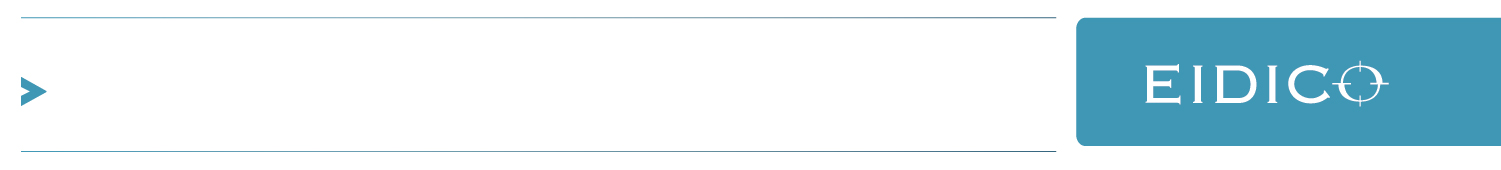 PLANO DEL BARRIO
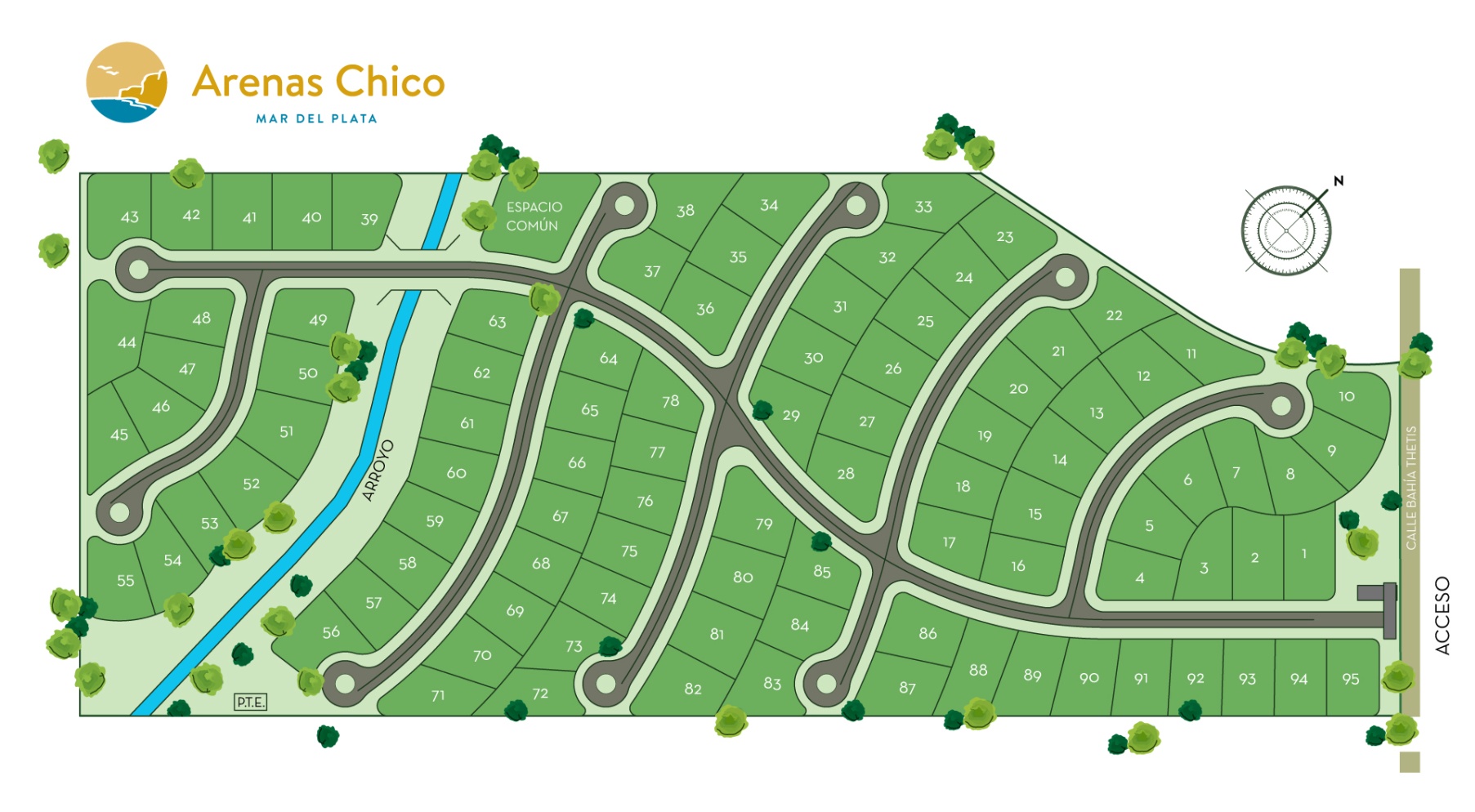 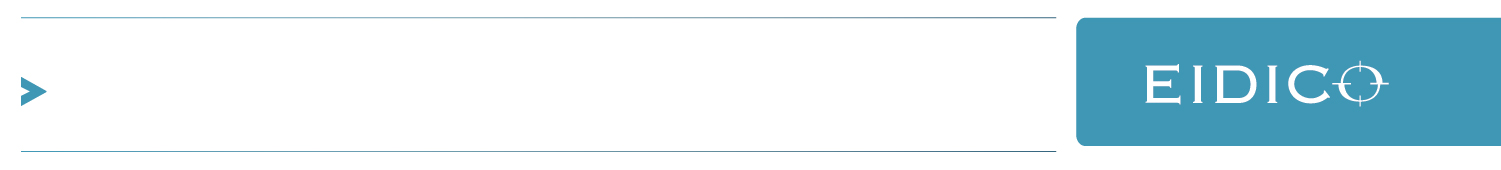 CARACTERISTICAS
11 hectáreas  - 95 lotes.
665 metros cuadrados de superficie promedio por lote.
Cerca del 40% de la superficie total destinada a espacios comunes.
 Acceso por Bahía Thetis. 
Infraestructura & servicios de calidad.
 Contrato en pesos.
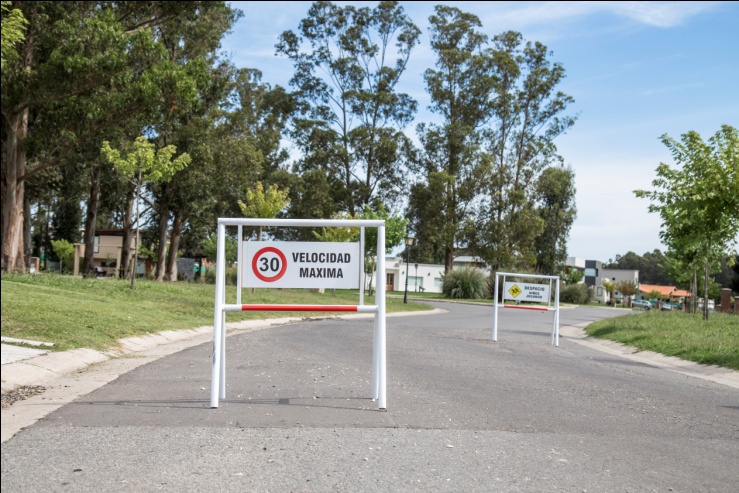 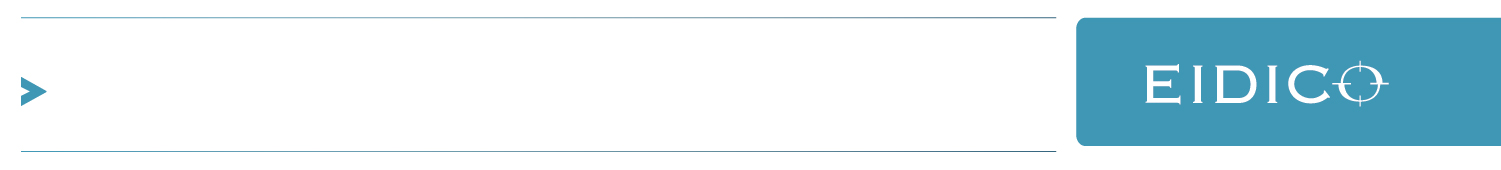 INFRAESTRUCTURA
Redes subterráneas de: electricidad, agua, cloaca y gas.
Calles internas asfaltadas.
Alumbrado público.
Pilares de servicios. 
Parquización.
Edificio de acceso.
Alambrado perimetral.
Confección de calle de acceso
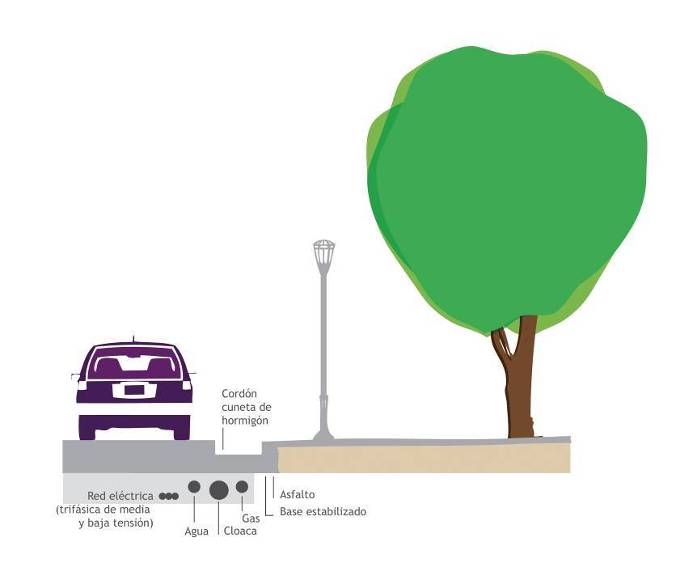 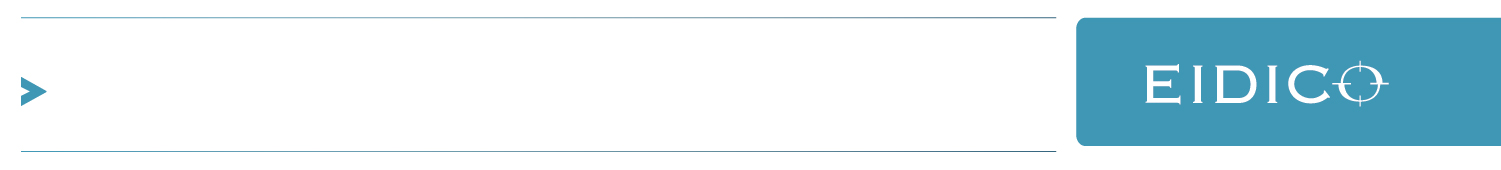 FORMA DE PAGO
Monto Vencido + 9 cuotas + 2 refuerzos 

Ajuste semestral según el índice de la Cámara Argentina de Construcción (CAC)
Posibilidad de refinanciar el monto vencido.
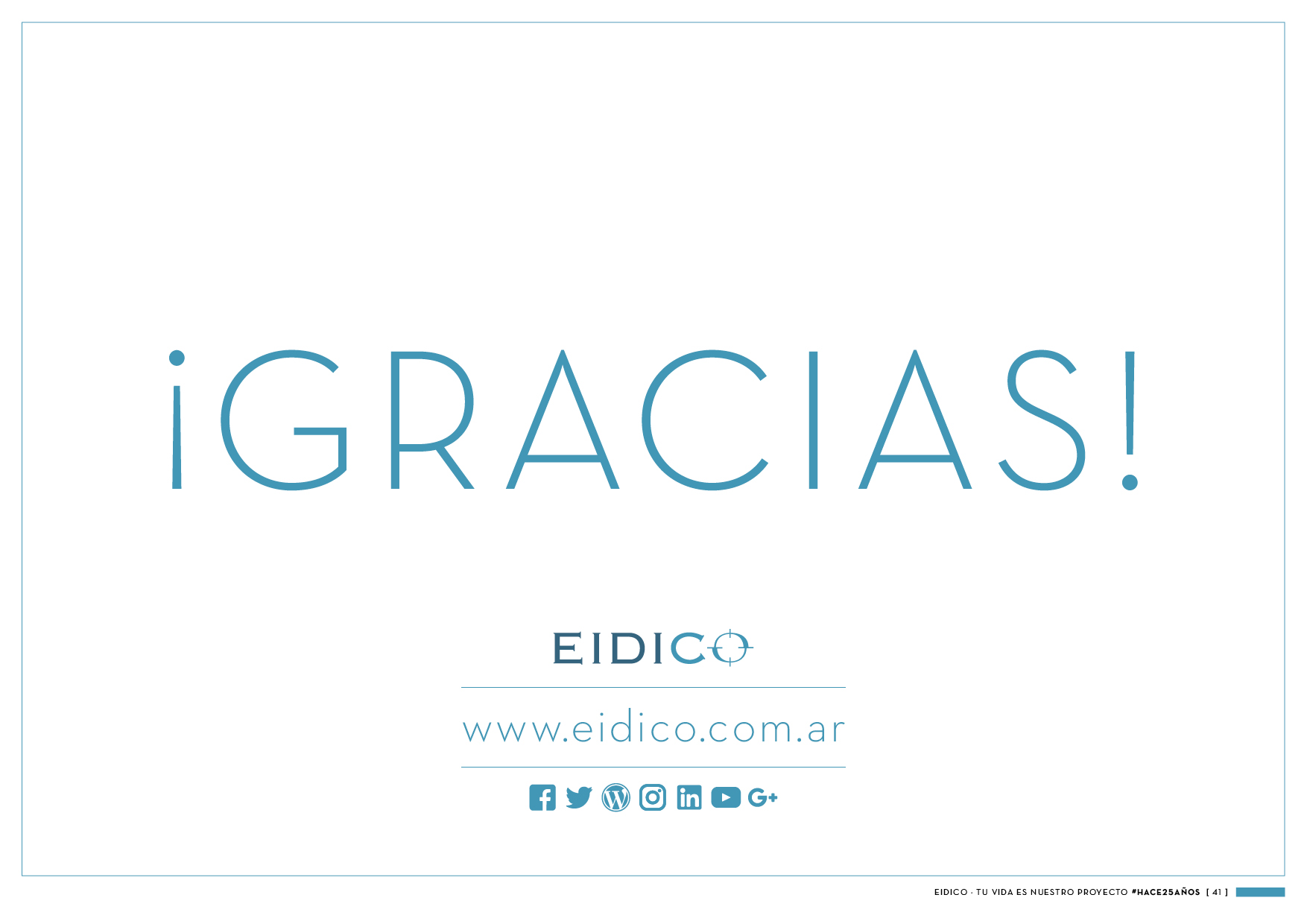